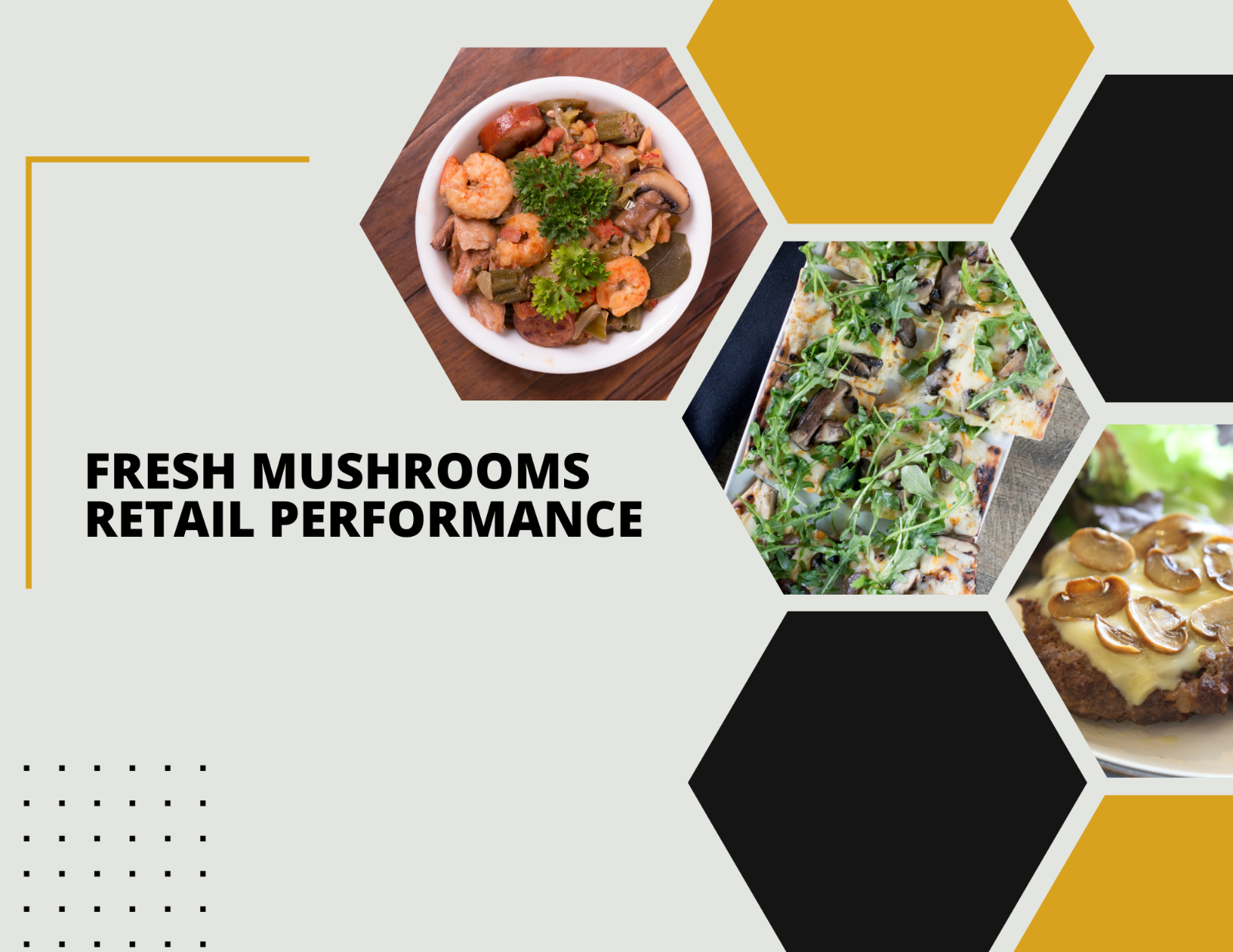 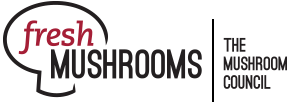 Period ending
December 3, 2023
1
Methodology
The report covers the four weeks ending 3 December, 2023 with week endings:
November 12, 2023
November 19, 2023
November 26, 2023
December 3, 2023
Dollar references are the retail value, volume is reflected in pounds and units (packages)
Data is based on the Circana total multi-outlet (MULO) universe, which includes supermarkets, supercenters, club, commissaries, etc. 
It excludes specialty stores  (Whole Foods, Sprouts, etc.), ALDI and Costco
Package size, organic, fixed/random weight and value-added have been updated to reflect the total market rather than being SKU-based
Source: Circana, Integrated Fresh, MULO, 4 weeks ending 12/3/2023
2
Four-year dollar sales trendSales trended below year-ago levels in the shorter- and longer-term views. With prices leveling off, the dollar gap is growing once more.
Source: Circana, Integrated Fresh, MULO, 4 weeks and 52 w.e. 12/3/2023 versus same periods the past four years
3
Four-year unit sales trendThe shorter- and longer-term unit trends reflect the market pressure with continued declines for the shorter- and longer-term sales
Source: Circana, Integrated Fresh, MULO, 4 weeks and 52 w.e. ending 12/3/2023 versus same periods the past four years
4
Four-year volume (pound) sales trendIn the YTD and the quad-week view, pounds continued to trend behind last year’s and prior years’ levels
Source: Circana, Integrated Fresh, MULO, 4 weeks and 52 w.e. ending 12/3/2023 versus same periods the past four years
5
Mushroom contribution to the department and categoryThe mushroom share of total produce and vegetables remains below average but has held stable in the past few months
Source: Circana, Integrated Fresh, MULO, 4 weeks and 52 w.e. ending 12/3/2023
6
Mushrooms price per unitOn a per unit basis, mushroom prices were virtually unchanged from year-ago levels, with inflation below that of total produce
Source: Circana, Integrated Fresh, MULO, YTD weeks ending 12/3/2023
7
Mushroom price per volume (pound)On a pound basis, mushrooms and vegetables experienced deflation, at least in part driven by greater levels of promotion
Source: Circana, Integrated Fresh, MULO, YTD weeks ending 12/3/2023
8
Price per volume by quarter/monthThe rate of inflation on a per pound basis peaked in the middle of 2022
Source: Circana, Integrated Fresh, MULO, 2019-w.e. 12/3/2023
9
Price per volume and unit by type
Brown mushrooms include crimini and portabella
Specialty mushrooms include shiitake, oyster, enoki, chanterelle, morel, wood ear, porcini, black forest, lion’s mane and other
Source: Circana, Integrated Fresh, MULO, 4 w.e. 12/3/2023
10
Mushroom dollar, unit, volume salesYear-over-year patterns are starting to look similar with inflation having turned into more stable/deflationary prices
4 w.e. 12/3/2023 dollars
$99.8M

volume (lbs)
21.1M
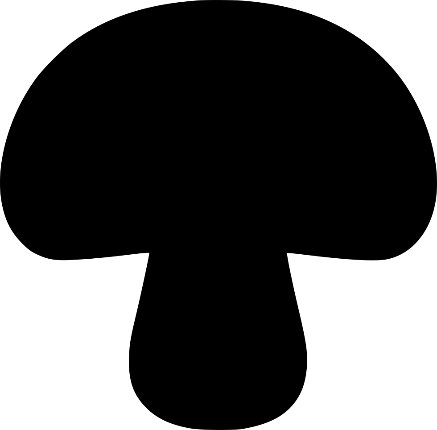 -4.6%
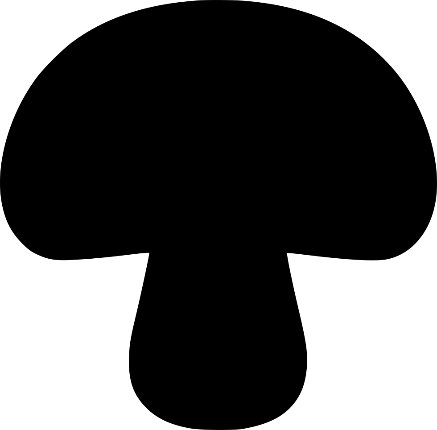 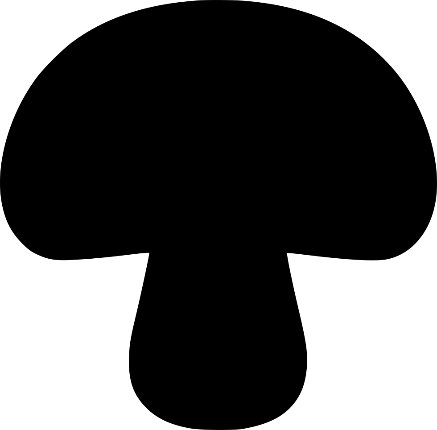 -5.3%
-4.9%
Dollar growth vs. YA
Unit 
growth vs. YA
Volumegrowth vs. YA
-3.0% vs. ’21
-9.0% vs. ’20
-10.0% vs. ’21
-18.1% vs. ’20
-10.3% vs. ’21
-18.7% vs. ’20
Source: Circana, Integrated Fresh, MULO, 4 weeks ending 12/3/2023
11
Vegetables and mushroom dollar sales vs. YAThe gap between mushrooms and vegetables remained wide
Source: Circana, Integrated Fresh, MULO, 2019-w.e. 12/3/2023
12
Vegetables and mushroom pound sales vs. YA While both vegetable and mushroom pounds trended below year-ago levels, the volume pressure on mushroom sales is greater
Source: Circana, Integrated Fresh, MULO, 2019-w.e. 12/3/2023
13
Share of dollars sold on merchandisingPromotions are gearing up fast in mushrooms and most areas of the store. In some cases, promotions are now exceeding 2019 levels.
* Any merchandising, including feature, display, feature & display and temporary price reductions
Source: Circana, Integrated Fresh, MULO, YTD through weeks ending 12/3/2023
14
Base and incremental salesIncremental sales remain a very small part of the business
Source: Circana, Integrated Fresh, MULO, 4 weeks ending 12/3/2023
15
Over indexing versus under indexing regionsThe Mid-South and Southeast remain interesting areas for growth, as is the West, which has above-average sales and a strong growth performance
Use as comparison to understand importance/size of mushrooms
WEST
PLAINS
GREAT LAKES
NORTHEAST
MID SOUTH
CALIFORNIA
SOUTHEAST
= Above-average share vs. veg
SOUTH CENTRAL
= Above-average   performance vs. total US
Source: Circana, Integrated Fresh, MULO, YTD through 12/3/2023 | Total fresh vegetables and total fresh mushrooms
16
Performance summary whites, browns and specialtySpecialty mushrooms are outperforming white and brown mushrooms in dollars and volume
Source: Circana, Integrated Fresh, MULO, 4 weeks ending 12/3/2023
17
White button mushrooms dollar performance
Dollars L-52 w.e. 12/3/2023
$656.5M
-4.1% vs. YA

Average price/unit
$2.67
+1.9% vs. YA
Source: Circana, Integrated Fresh, MULO, 2021 plus 4 weeks ending 12/3/2023
18
White button mushrooms volume performance
Pounds L-52w.e. 12/3/2023
159.6M
-5.9% vs YA

Average price/pound
$4.11
+1.9% vs. YA
Source: Circana, Integrated Fresh, MULO, 2021 plus 4 weeks ending 12/3/2023
19
Crimini mushrooms dollar performance
Dollars L-52 w.e. 12/3/2023
$426.9M
+3.5% vs. YA

Average price/unit
$3.21
+2.0% vs. YA
Source: Circana, Integrated Fresh, MULO, 2021 plus 4 weeks ending 12/3/2023
20
Crimini mushrooms volume performance
Pounds L-52w.e. 12/3/2023
87.7M
+1.5% vs. YA

Average price/pound
$4.87
+1.9% vs. YA
Source: Circana, Integrated Fresh, MULO, 2021 plus 4 weeks ending 12/3/2023
21
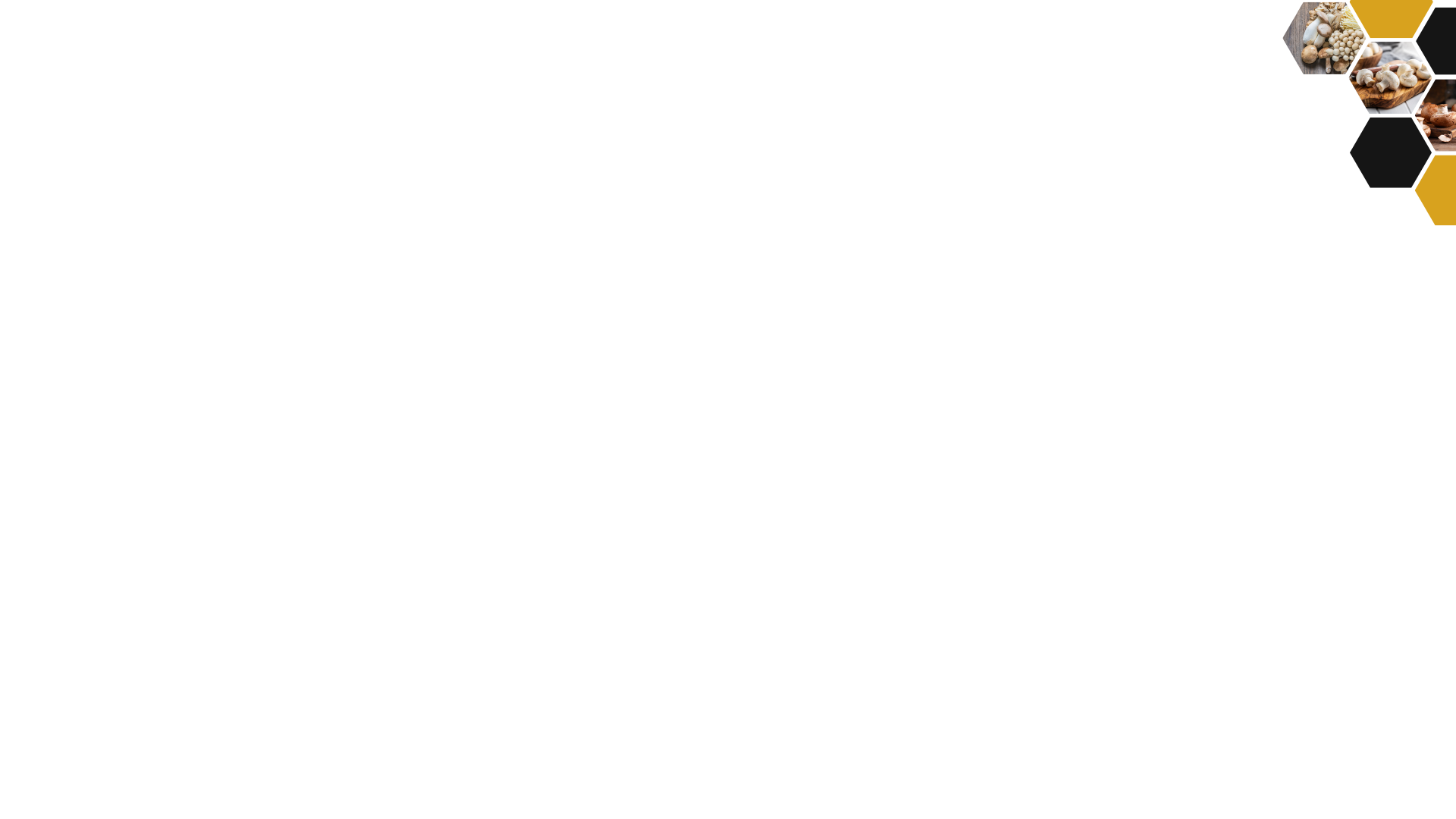 Other insights
Packaged (fixed weight) versus random weight
Package-size analysis
Organic versus conventional
Value-added versus whole/uncut
22
Package size analysis8 and 16 ounces drive the bulk of sales, with 8-ounce packages outperforming 16-ounces in the latest four weeks
Source: Circana, Integrated Fresh, MULO, 4 weeks ending 12/3/2023
23
Packaged (fixed weight) versus random weightWhile both down, fixed weight did better than random weight
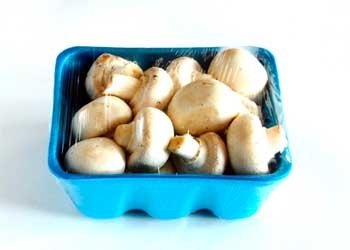 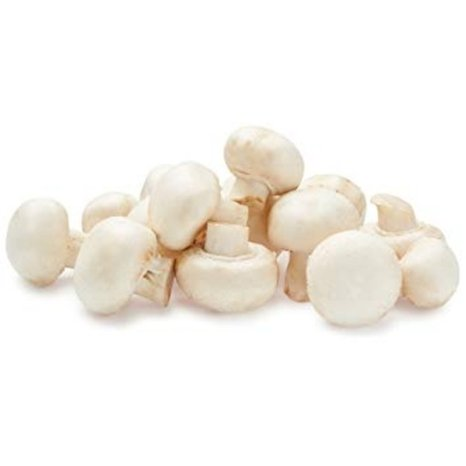 4 W.E. 12/3/2023 | Share of total mushroom sales and sales growth %
Source: Circana, Integrated Fresh, MULO, 4 weeks ending 12/3/2023
24
Organic versus conventional mushrooms salesOrganic mushrooms increased in dollar, unit and volume sales
4 w.e. 12/3/2023 | Share of total mushroom sales and sales growth %
Unit growth
-5.2%
Volumegrowth
-5.2%
Marketsize
$86.8M
$ growth
-4.3%
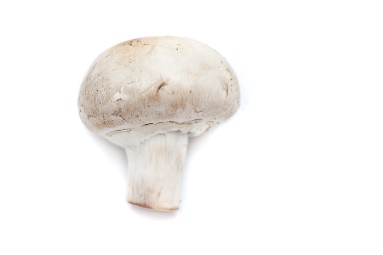 Conventional
Unit growth
-6.5%
Volumegrowth
-2.8%
Market size
$13.0M
$ growth
-6.5%
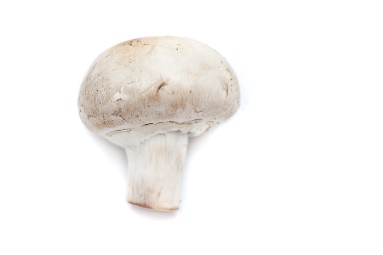 Organic
10.2% 
of pound sales
Source: Circana, Integrated Fresh, MULO, 4 weeks ending 12/3/2023 compared with year ago
25
Cut/prepared versus whole mushroomsNo preparation (whole) had the better performance
4 w.e. 12/3/2023 | Share of total mushroom sales and sales growth %
Unit growth
-3.2%
Volumegrowth
-2.1%
Marketsize
$51.0M
$ growth
-2.9%
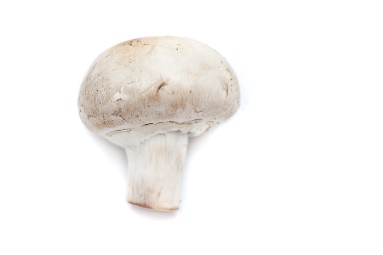 No preparation
Unit growth-7.4%
Volumegrowth
-8.2%
Market size
$48.8M
$ growth
-6.3%
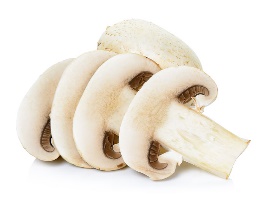 Cut/Sliced
45.2% 
of lbs sales
Source: Circana, Integrated Fresh, MULO, 4 weeks ending 12/3/2023 compared with year ago
26